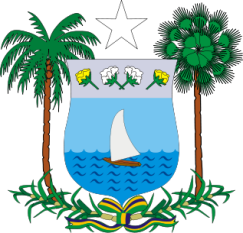 ESTADO DO RIO GRANDE DO NORTESECRETARIA ESTADUAL DA SAÚDE PÚBLICA
COORDENADORIA DE PLANEJAMENTO E CONTROLE DOS SERVIÇOS DE SAÚDESUBCOORDENADORIA DE PROGRAMAÇÃO AMBULATORIAL E HOSPITALAR
CAMPANHA DE CIRURGIAS
ELETIVAS 2019
PORTARIA Nº 195, DE 06 DE FEVEREIRO DE 2019
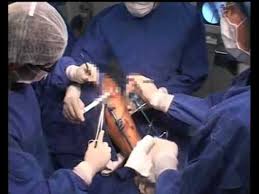 Cirurgias Eletivas
CIRURGIA ELETIVA ROTINA: Realizada nos municípios EXECUTORES, considerando a
  PROGRAMAÇÃO PACTUADA INTEGRADA – PPI. (Fonte de financiamento MAC)

2. CIRURGIA ELETIVA -  ESTRATÉGIA  (Financiamento FAEC), Considera a quantidade de procedimentos que EXCEDER a média da produção aprovada por meio do MAC em 2015 dos procedimentos eletivos elencados (anexo II) da Portaria GM nº 195/2019, de 06/02/2019.
Portaria n° 195 , de 06 de fevereiro de 2019 - Cirurgias Eletivas
Art.  1° Fica prorrogada a estratégia de ampliação do acesso aos Procedimentos Cirúrgicos Eletivos, no âmbito do Sistema Único de Saúde  (SUS); para as competências de JANEIRO a JULHO 2019.

Fonte: http://www.imprensanacional.gov.br/materia/-/2019-02-11-portaria-n-195-de-06-de-fevereiro-de-2019-62
Critérios
II - Instrumentos de registro :
 Autorização de Internação Hospitalar – AIH   
 Autorização de Procedimento Alto Custo – APAC 
Caráter de atendimento tipo 1 – Eletivo; Modalidade do Atendimento

III- Série numérica específica:
AIH : o quinto dígito do número de autorização deve ser preenchido com o valor 5
APAC o quinto dígito do número de autorização deve ser preenchido com o valor 6
Fonte: http://www.imprensanacional.gov.br/materia/-/2019-02-11-portaria-n-195-de-06-de-fevereiro-de-2019-62
Limites Financeiros
Recursos em 2019, alocados pelo Ministério da Saúde na estratégia de expansão de acesso aos procedimentos cirúrgicos eletivos o total de R$ 150.000.000,00 (cento e cinquenta milhões) disponibilizados aos Estados segundo coeficiente populacional extraído da estimativa admitida pelo TCU em 2017. 
O Rio Grande do Norte representa 1.69% da população brasileira e, fará jus ao limite financeiro de até R$ 2.533.218,23. destinados ao custeio dos procedimentos cirúrgicos eletivos financiamento FAEC, período janeiro/2019 a julho/2019
Fonte: http://www.imprensanacional.gov.br/materia/-/2019-02-11-portaria-n-195-de-06-de-fevereiro-de-2019-62
Relatório de Monitoramento da Política de Cirurgia Eletivas – PT 2.895 de 13/09/2018
MÉDIA DE PRODUÇÃO AGOSTO A NOVEMBRO
2018
R$ 662.769,00
% EXECUÇÃO
62,93%
Fonte: Ministério da Saúde – SAS – DRAC – Coordenação Geral de Controle de Serviços e Sistemas
Relatório da Política de Cirurgia Eletivas 
 PT 2.895 de 13/09/2018
Relatório de Monitoramento da Política de Cirurgia Eletivas – PT 2.895 de 13/09/2018
OBS: Destacamos que alguns municípios do RN, cumpriram a META,  no entanto NÃO utilizaram o instrumento de registro com a série numérica especifica. Um total de 2.170 procedimentos.












Fonte: http://www.imprensanacional.gov.br/materia/-/2019-02-11-portaria-n-195-de-06-de-fevereiro-de-2019-62
Fonte: Ministério da Saúde – SAS – DRAC – Coordenação Geral de Controle de Serviços e Sistemas
Relatório de Monitoramento da Política de Cirurgia Eletivas – PT 2.895 de 13/09/2018
A  DIFERENÇA  DO VALOR REPASSADO, CORRESPONDE AOS LANÇAMENTOS REALIZADOS POR MUNICÍPIOS QUE NÃO EXCEDERAM 
O TETO MÉDIO DA PRODUÇÃO MAC 2015
Municípios Solicitaram Numeração específica de APAC E AIH
Assú            
Alexandria   
Caicó           
São Gonçalo do Amarante
Fonte: Ministério da Saúde – SAS – DRAC – Coordenação Geral de Controle de Serviços e Sistemas
“O trabalho em equipe é mais rico, forte e por isso capaz de alcançar as metas mais difíceis”
Contato : 3232-2653 Supcah
email´s: cpcs.sesap@gmail.com
supcahsaudern@gmail.com

Adriana Carvalho Bonifácio da Trindade
SUPCAH/CPCS/SESAP - RN